Guide du HPC Module 07Comment assurer la participation et l'inclusion des acteurs locaux et nationaux dans le processus HNO / HRPSpeaker: Oulematou dite Saran Sall
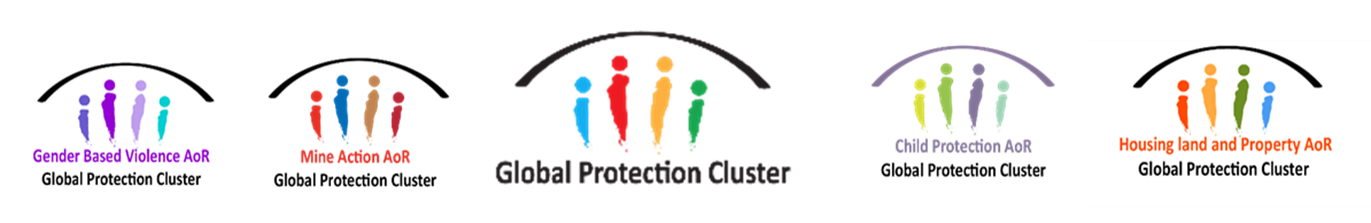 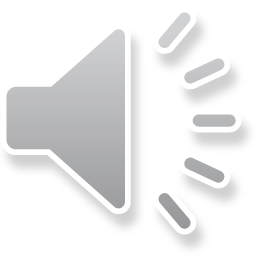 [Speaker Notes: Bienvenu au module 7 du guide du HPC. 

Dans ce module, nous allons voir comment assurer la participation et l’inclusion des acteurs locaux et nationaux dans le processus HNO/HRP.]
Inclusion des acteurs locaux/nationaux: Pourquoi?
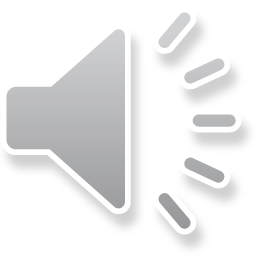 [Speaker Notes: Plus de 50 % des membres des groupes de coordination nationaux du GPC et des AoR sont des acteurs locaux et nationaux. Il est donc essentiel qu'un groupe aussi important de la communauté de la protection soit inclus dans le cycle du programme humanitaire (HPC) dès le début. En outre, les acteurs locaux et nationaux détiennent une mine de connaissances, d'informations et d'expertise locales qui peuvent être perdues si elles ne sont pas incluses dans le processus HPC.  L'aperçu des besoins humanitaires (HNO) étant la première étape du HPC, l'inclusion des acteurs locaux/nationaux dans le processus HNO jettera les bases de leur participation continue aux étapes suivantes du HPC.]
Guide HNO
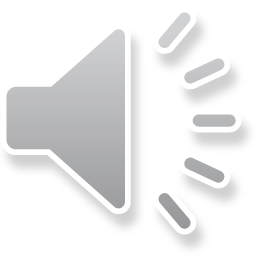 [Speaker Notes: Voici quelques orientation pour votre HNO. 

Il est recommandé d'organiser des réunions pré-HNO/HRP avec les acteurs locaux et nationaux, ce qui leur permettra de bien comprendre en quoi consiste le HNO/HRP. C'est le moment de démystifier le processus du HPC auprès des acteurs locaux et de les préparer à participer aux différents aspects du HPC. Il est ensuite essentiel d'expliquer le processus d'élaboration des plans de préparation et d'intervention. 

Les coordinateurs des Clusters Protection et les domaines de responsabilité de la protection de l'enfance, de la violence basée sur le genre, du logement, des terres et de la propriété  et de l'action contre les mines doivent assurer les traductions nécessaires ; dans le cas où il y aurait des consultations virtuelles, les membres locaux et nationaux des clusters doivent être préparés en conséquence.

Invitez les membres locaux et nationaux des Clusters à participer à la planification du HNO et assurez-vous que la traduction est disponible pour ceux qui en ont besoin.  Encouragez les acteurs locaux/nationaux à participer à l'évaluation des besoins et/ou à l'examen des données secondaires. Incluez-les dans la discussion et la sélection des zones géographiques prioritaires, des communautés et des groupes spécifiques à cibler. Tirez parti de la richesse des connaissances locales dont disposent les membres locaux et nationaux des Clusters.

Les Clusters doivent coordonner et/ou collaborer avec les autorités nationales et locales tout en identifiant les activités clés, les groupes cibles et les lieux ; en veillant à ce que les principes humanitaires soient respectés. 

Si l'équipe de coordination du Cluster décide de mettre en place un groupe de travail/comité de révision pour le processus HNO, assurez-vous que les acteurs locaux et nationaux sont inclus et engagés dans tous les processus décisionnels et autres activités.

Lors de la préparation du narratif HNO, veillez à ce que la localisation soit mentionnée dans l'aperçu du chapitre sur les besoins. Faites explicitement référence au rôle des acteurs locaux et nationaux et à l'implication des membres de la communauté tels que les organisations communautaires, les réseaux confessionnels, les groupes de femmes et les universitaires dans la collecte et l'analyse des données. Si ces groupes ne sont pas engagés régulièrement, envisagez des moyens de les atteindre au cours du processus HNO/HRP.

Dans le chapitre " présence opérationnelle ", désagrégez les partenaires selon qu'ils soient nationaux ou internationaux ; et dans le chapitre " capacité opérationnelle ", mentionnez l'importance du renforcement institutionnel des partenaires locaux, le cas échéant. Enfin, désagrégez les "personnes atteintes" et les "tendances de financement" par rapport à l'année précédente, par type d'agence ayant fourni les services (par exemple, le gouvernement local, les ONG nationales, les ONG internationales, les Nations Unies).]
Guide HRP
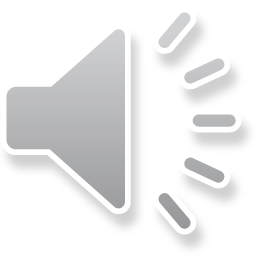 [Speaker Notes: Nous allons voir maintenant quelques orientation pour votre HRP. 

Les équipes de coordination doivent encourager la participation active des acteurs locaux et nationaux, car ils sont les principaux effectifs de nos réponses de protection. Les rôles des membres locaux et nationaux des Clusters doivent être reflétés dans les récits des sections sectorielles et intersectorielles. La participation des acteurs locaux/nationaux au processus du HRP est facilitée si et quand les acteurs locaux/nationaux ont déjà participé au processus du HNO. Il est néanmoins important d'expliquer aux acteurs locaux/nationaux le processus du HRP et ses différentes étapes et d'assurer les traductions nécessaires.

Organiser des ateliers/réunions pour le développement des plans de réponse du Cluster.  S'assurer que les partenaires locaux/nationaux participent au développement des objectifs stratégiques du Cluster Protection et de l'AoR, des activités planifiées, des indicateurs de suivi, des cibles et des standards. Il est important de désagréger les indicateurs du Cluster (ou la proportion de la réponse du Cluster) qui seront fournis par les membres locaux et nationaux  du Cluster Protection et des AoRs .

Lorsqu'il s'agit de préparer les fiches de projet, donnez la priorité à la conception de projets et à la prestation de services par des acteurs locaux/nationaux, des organisations dirigées par des femmes, des réseaux et groupes communautaires, de jeunes et confessionnels. Les coordinateurs du Cluster Protection et des Alors  doivent s'assurer que 25% de l'allocation du HRP sont réservés aux membres locaux/nationaux des Clusters Protection et des AoRs .

Dans le narratif du plan de réponse, articulez la structure de leadership/co-leadership du Cluster national et sous-national et le rôle des acteurs locaux/nationaux dans le leadership du Cluster, c'est-à-dire le groupe consultatif stratégique, le co-leadership, les comités de révision, le leadership des groupes de travail techniques, etc.

Insistez sur la nécessité de disposer de services de traduction pour renforcer la participation des membres locaux et nationaux des groupes de coordination, qui sont essentiels pour atteindre les communautés locales en utilisant les langues locales. 

S'assurer que la réponse du Cluster inclut un résultat sur le développement des capacités institutionnelles des acteurs locaux dans le cadre de la réponse. Cela comprendra également le développement des capacités en matière de suivi et de reporting/gestion de l'information. 

Expliquez l'importance des partenariats et de la mise en œuvre conjointe avec les acteurs locaux, notamment les réseaux confessionnels, les groupes communautaires tels que les groupes de femmes, les groupes de jeunes et les universités. Plaidez clairement en faveur d'un financement direct et flexible des partenaires locaux lorsque cela est possible.  Encouragez les partenariats qui incluent des composantes de partage des capacités, de mentorat, de coaching et d'observation. 

Il est important de fournir une orientation aux membres locaux et nationaux des groupes de coordination sur la façon dont ils contribueront aux 3Ws ou 5Ws dans le HRP. Cela garantira la participation effective des membres locaux/nationaux des groupes de coordination au suivi de la réponse.]
Fin du module 7 du guide du HPC:Comment assurer la participation et l'inclusion des acteurs locaux et nationaux dans le processus HNO / HRP?Nous vous invitons maintenant à parcourir les modules suivants. Merci de votre attention
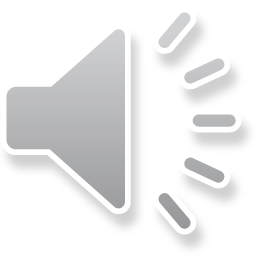 [Speaker Notes: Ceci est la fin du module 7 sur la participation et l’inclusion des acteurs locaux et nationaux dans le processus HNO/HRP

Nous vous invitons maintenant a parcourir les modules suivants.

Merci de votre attention.]